Jan. 2017
Project: IEEE P802.15 Working Group for Wireless Personal Area Networks (WPANs)

Submission Title: [Number of Active Interfering Users]	
Date Submitted: [15 January, 2017]	
Source: [Joerg ROBERT] Company [Friedrich-Alexander University Erlangen-Nuernberg]
Address [Am Wolfsmantel 33, 91058 Erlangen, Germany]
Voice:[+49 9131 8525373], FAX: [+49 9131 8525102], E-Mail:[joerg.robert@fau.de]	
Re: []
Abstract:	[Proposal for number of active interfering users for simulation model]
Purpose:	[Discussion within IEEE 802.15 IG LPWA]
Notice:	This document has been prepared to assist the IEEE P802.15.  It is offered as a basis for discussion and is not binding on the contributing individual(s) or organization(s). The material in this document is subject to change in form and content after further study. The contributor(s) reserve(s) the right to add, amend or withdraw material contained herein.
Release:	The contributor acknowledges and accepts that this contribution becomes the property of IEEE and may be made publicly available by P802.15.
Slide 1
Joerg ROBERT, FAU Erlangen-Nuernberg
Jan. 2017
Number of Active Interfering Users
Joerg RobertFAU Erlangen-Nuernberg
Slide 2
Joerg Robert, FAU Erlangen-Nuernberg
Jan. 2017
Motivation
The available frequency spectrum is highly limited
The performance in dense networks is an important criteria to evaluate the suitability of algorithms
Here: Intra-system interference

Four different classes proposed in use-case document [2]
Low, Medium, High, Very High

Potential parametrization is focus of this document
Slide 3
Joerg Robert, FAU Erlangen-Nuernberg
Jan. 2017
Population Density in Different Areas
Source: Wikipedia
Slide 4
Joerg Robert, FAU Erlangen-Nuernberg
Jan. 2017
Usage Assumptions
Slide 5
Joerg Robert, FAU Erlangen-Nuernberg
Jan. 2017
Resulting Arrival Rates
Slide 6
Joerg Robert, FAU Erlangen-Nuernberg
Jan. 2017
Proposed Classes
Slide 7
Joerg Robert, FAU Erlangen-Nuernberg
Jan. 2017
Further Assumptions
Slide 8
Joerg Robert, FAU Erlangen-Nuernberg
Jan. 2017
“Infinite Plane”
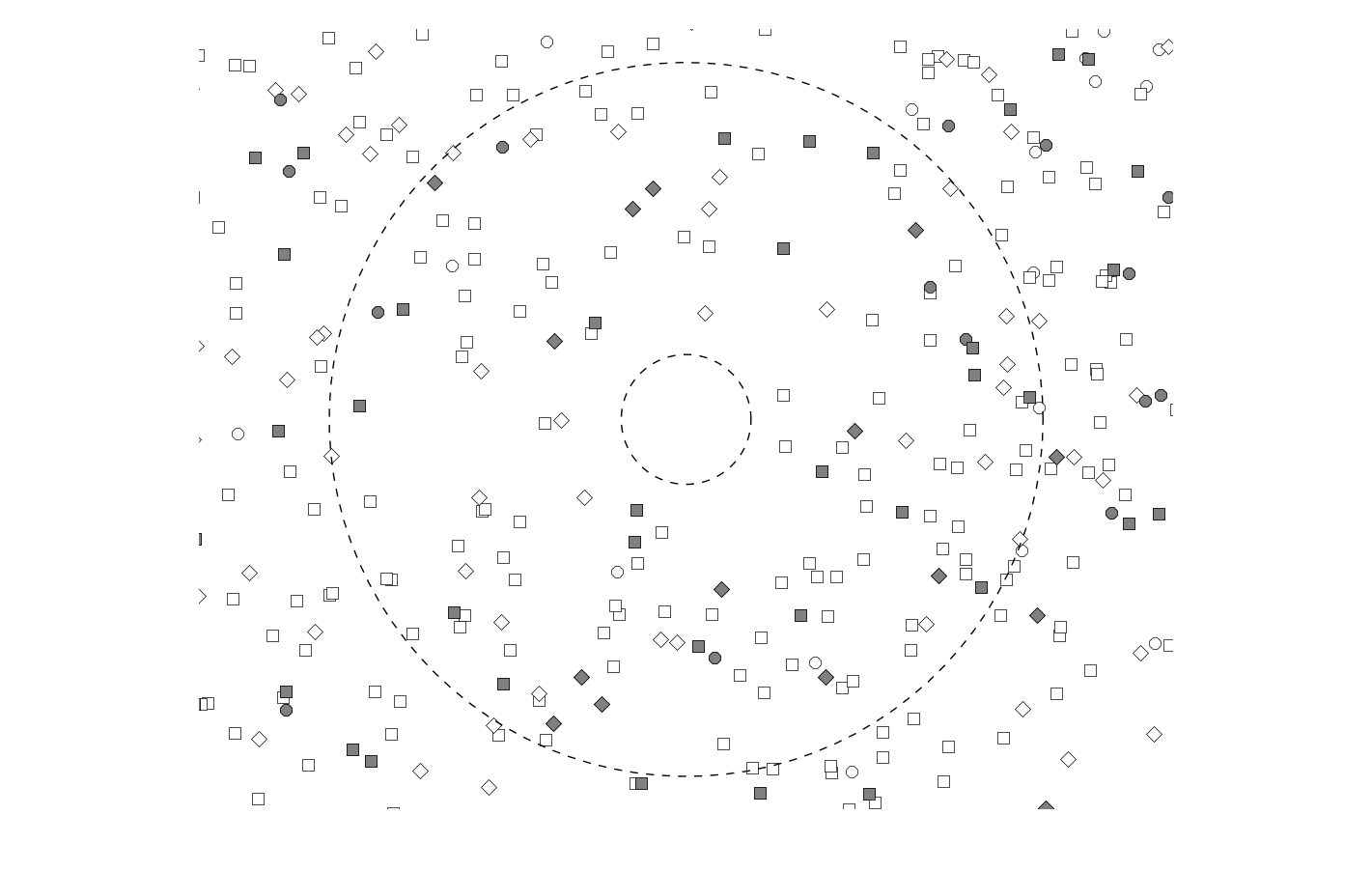 Slide 9
Joerg Robert, FAU Erlangen-Nuernberg
Jan. 2017
Open Issues
Do we have to consider the available bandwidth?
Mean arrival rate per MHz?

Parameters of the interfering traffic?
Short 16 byte packets?

...?
Slide 10
Joerg Robert, FAU Erlangen-Nuernberg
Jan. 2017
Thank You!Discussion?
Slide 11
Joerg Robert, FAU Erlangen-Nuernberg
Jan. 2017
Literature
[1] Bertsekas, D., Gallager, R. Data networks. Vol. 2. New Jersey: Prentice-Hall International, 1992
[2] Potential Use-Cases for LPWA, IEEE 802.15-16/770r2
Slide 12
Joerg Robert, FAU Erlangen-Nuernberg